TCS Tsunami and The Global Tsunami Model (GTM) – outlook for enhanced global collaborationM. Charalampakis (NOA, Greece) & S. Lorito (INGV,Italy)for TCS Tsunami Consortiumand the GTM Team
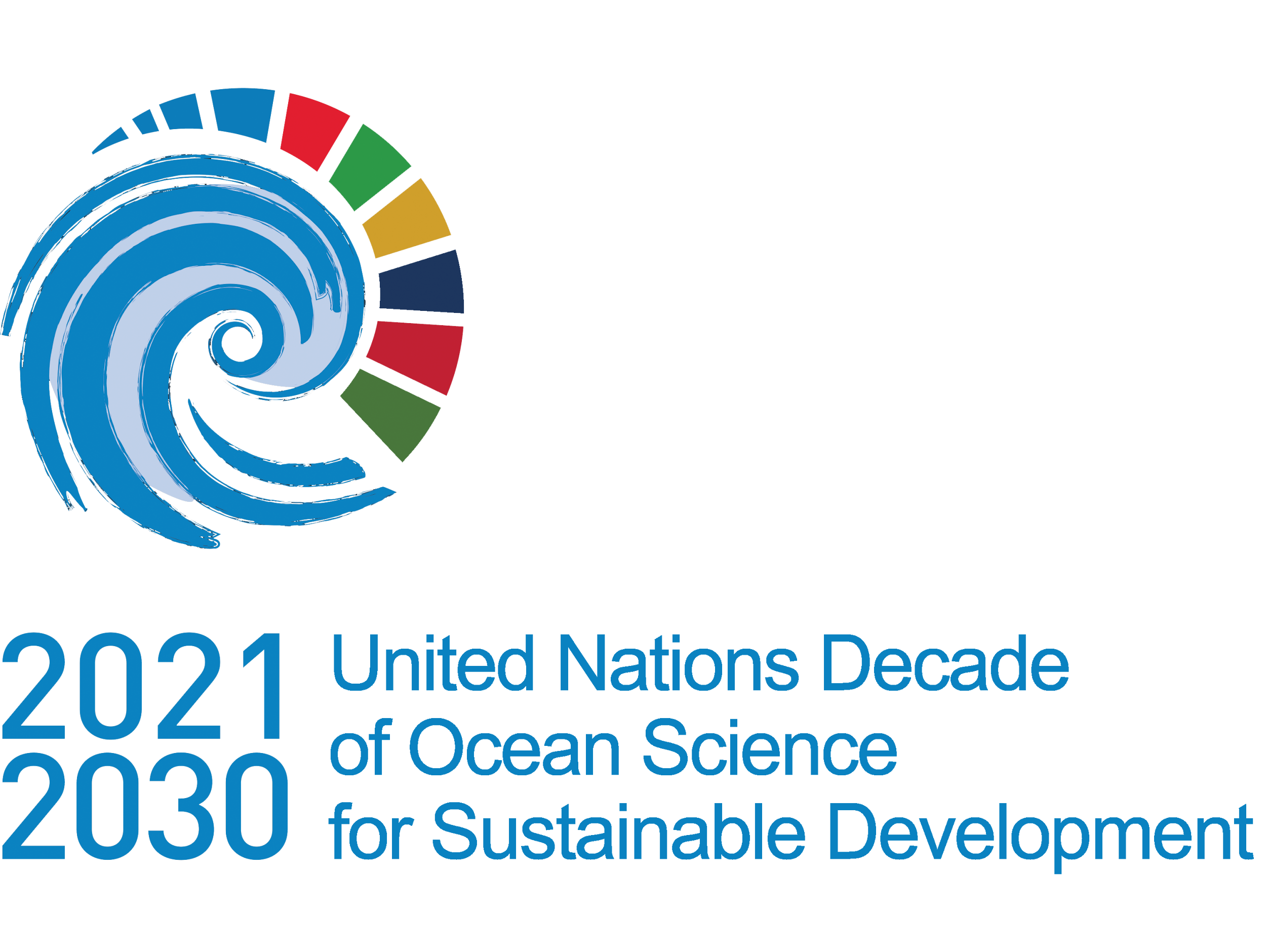 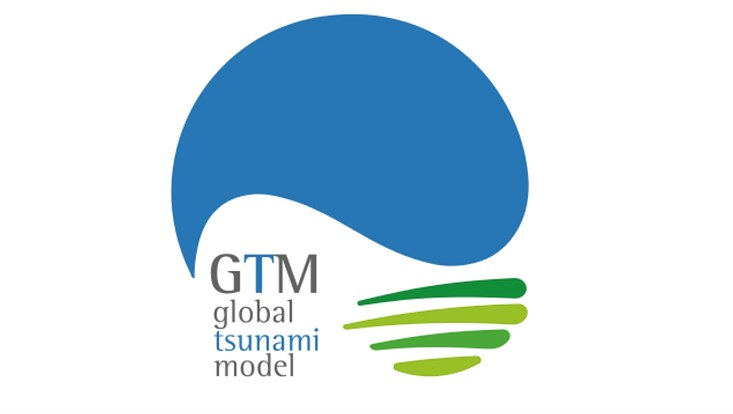 Thematic Core Services TSUNAMI
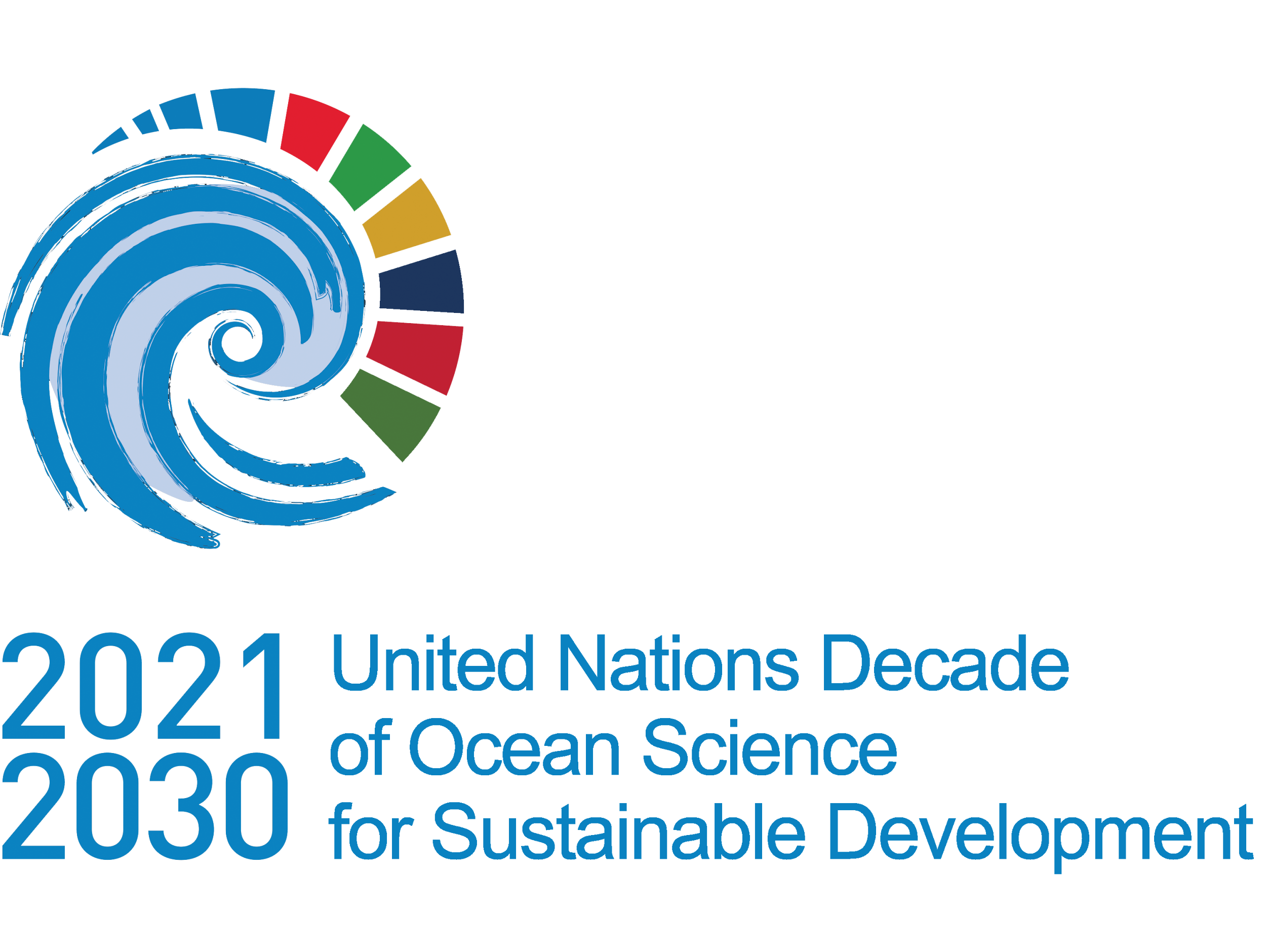 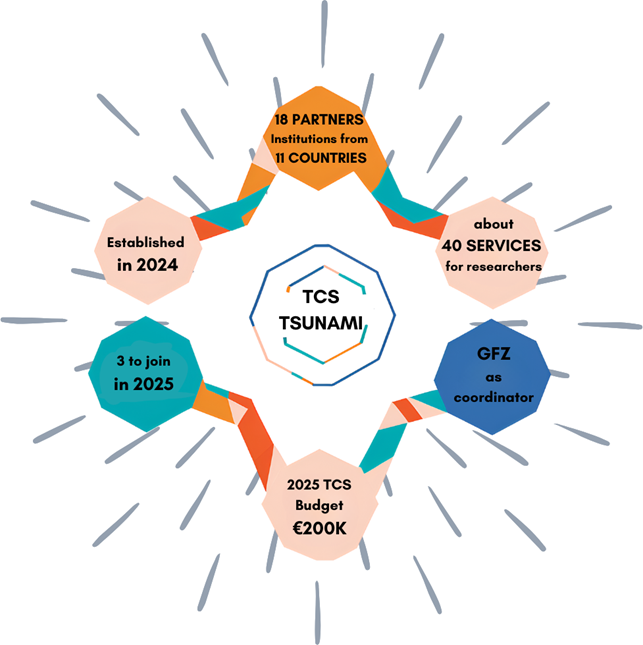 Governance
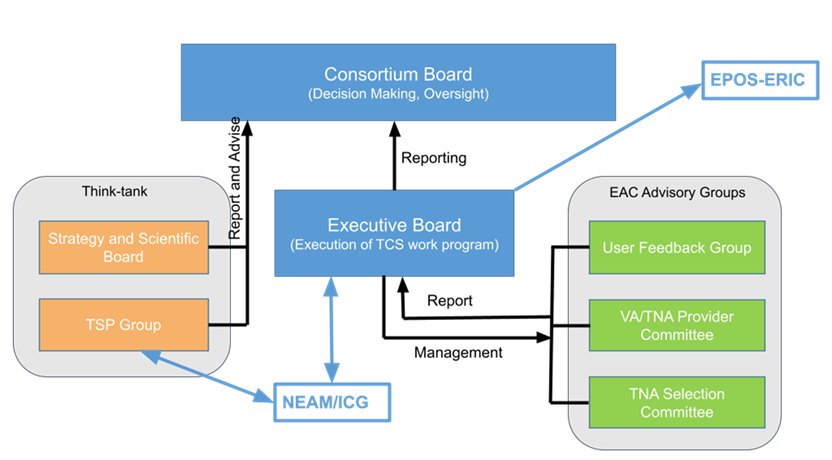 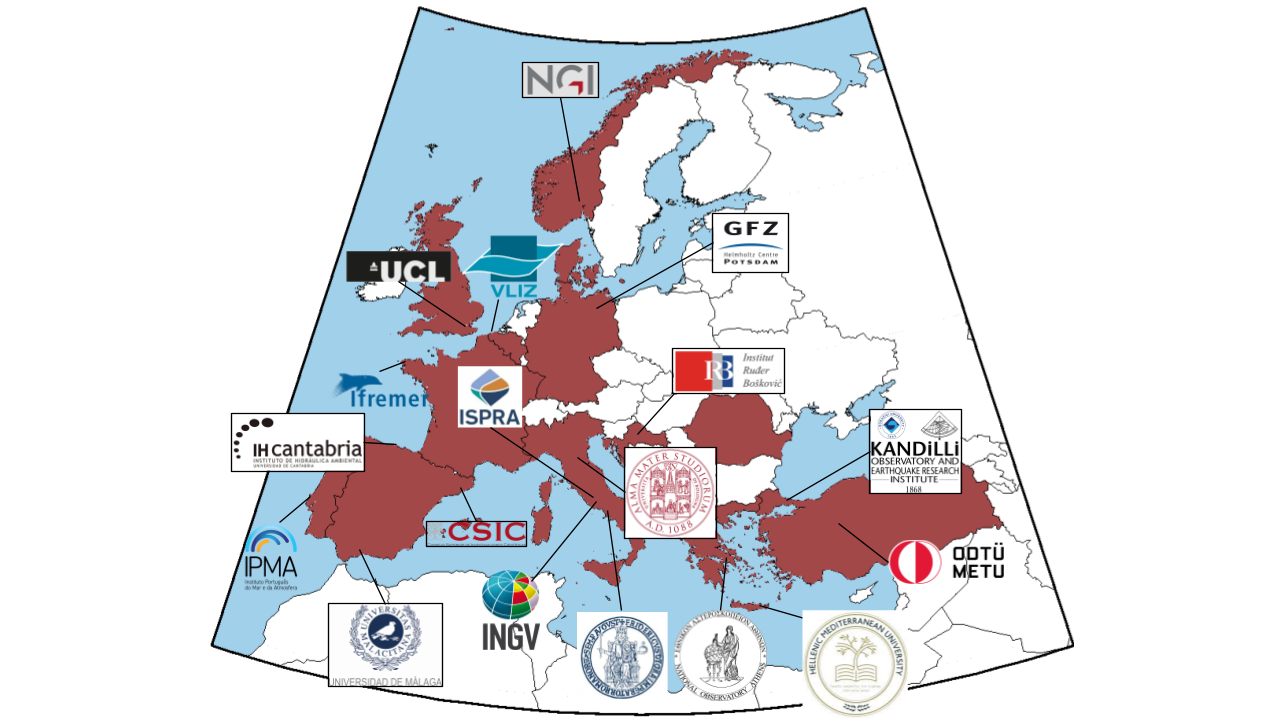 Executive Board & functions
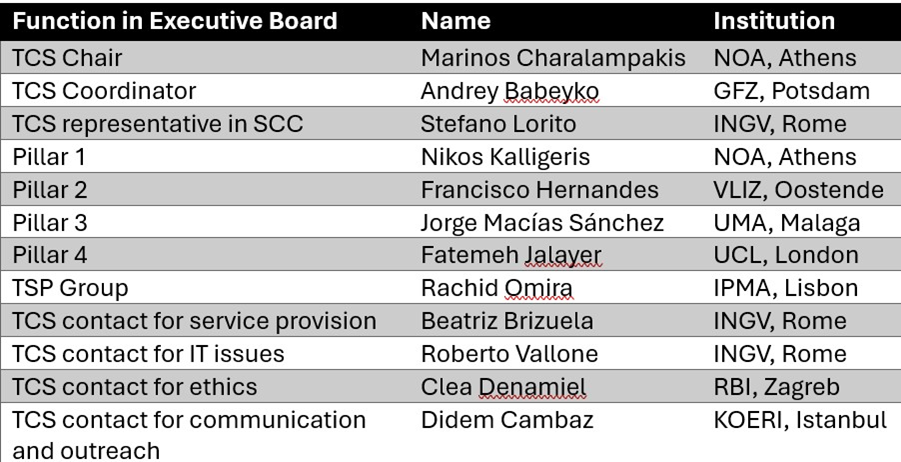 https://www.epos-eu.org/tcs/tsunami
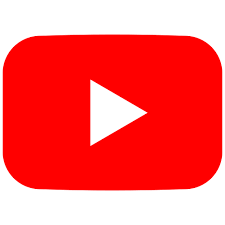 https://youtu.be/loFW0vkRwY8?feature=shared
https://tsunamidata.org
Services to the community
https://tsunamidata.org
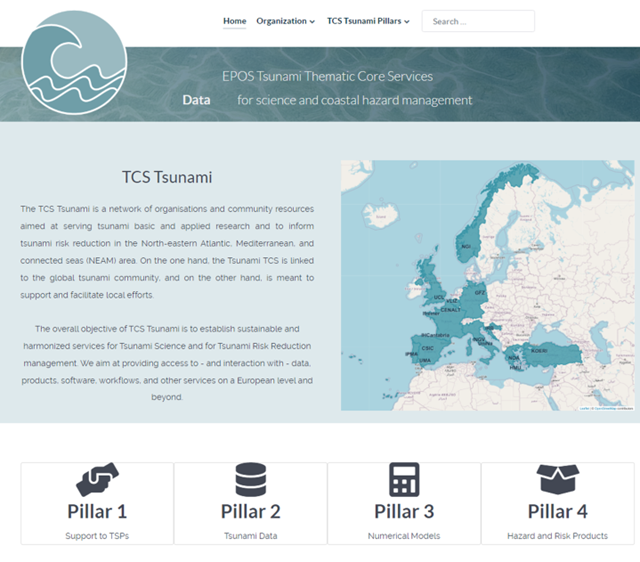 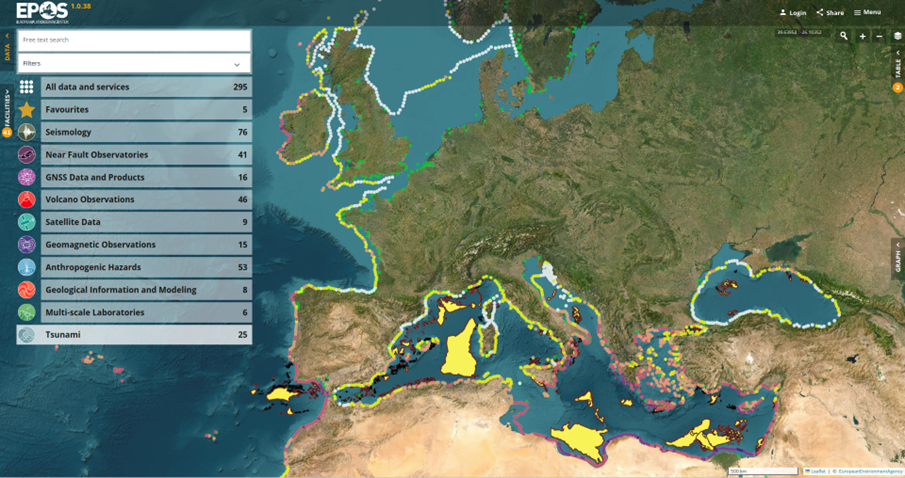 ICS-C Data Portal
Community web-portal
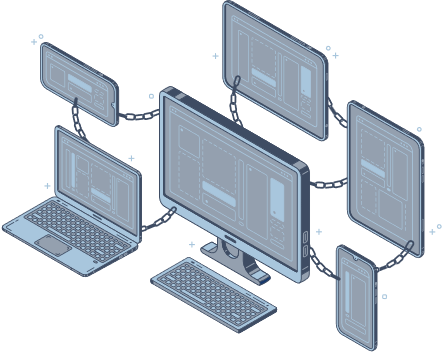 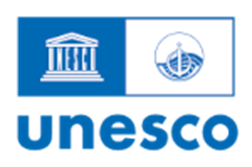 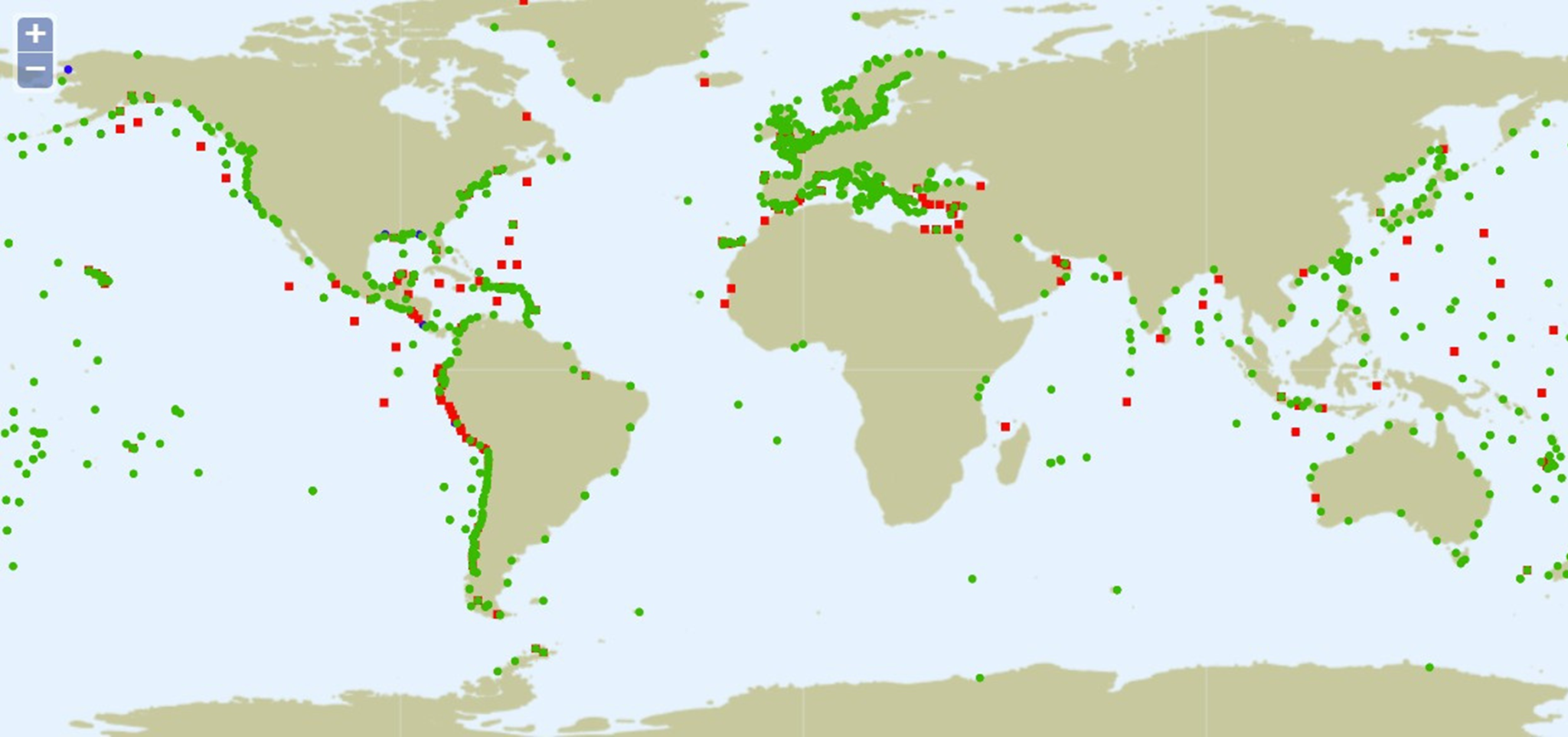 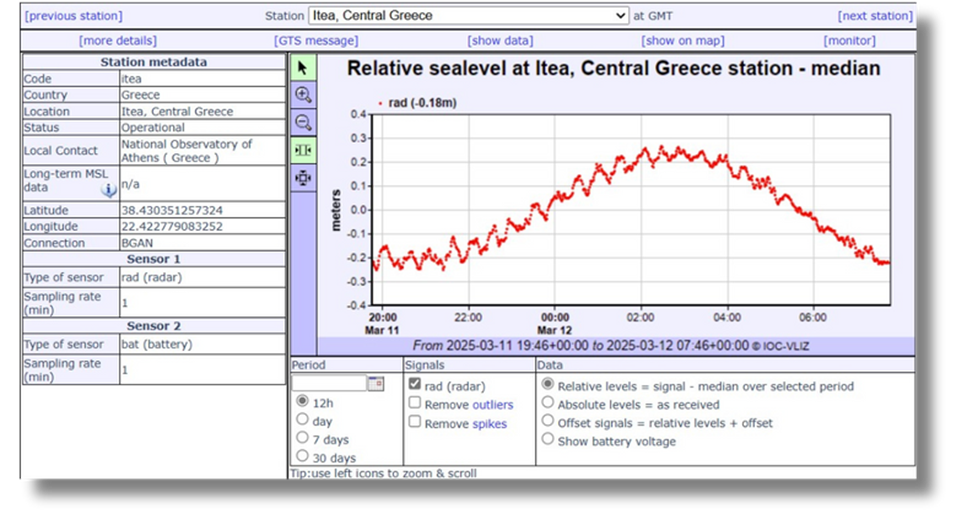 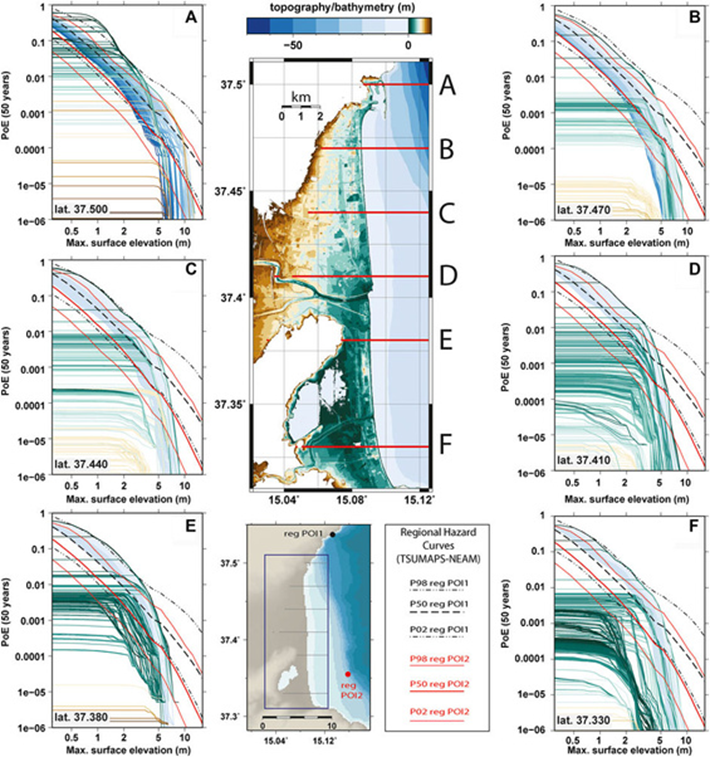 Sea Level Station Monitoring Facility
Interoperable Tsunami Early Warning Tools
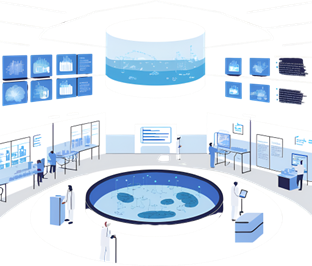 Tsunami Models & Benchmarks
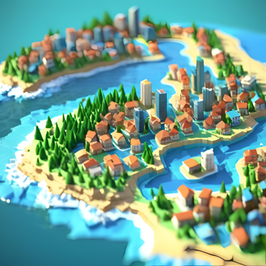 Inundation visualizations 
(HySEA)
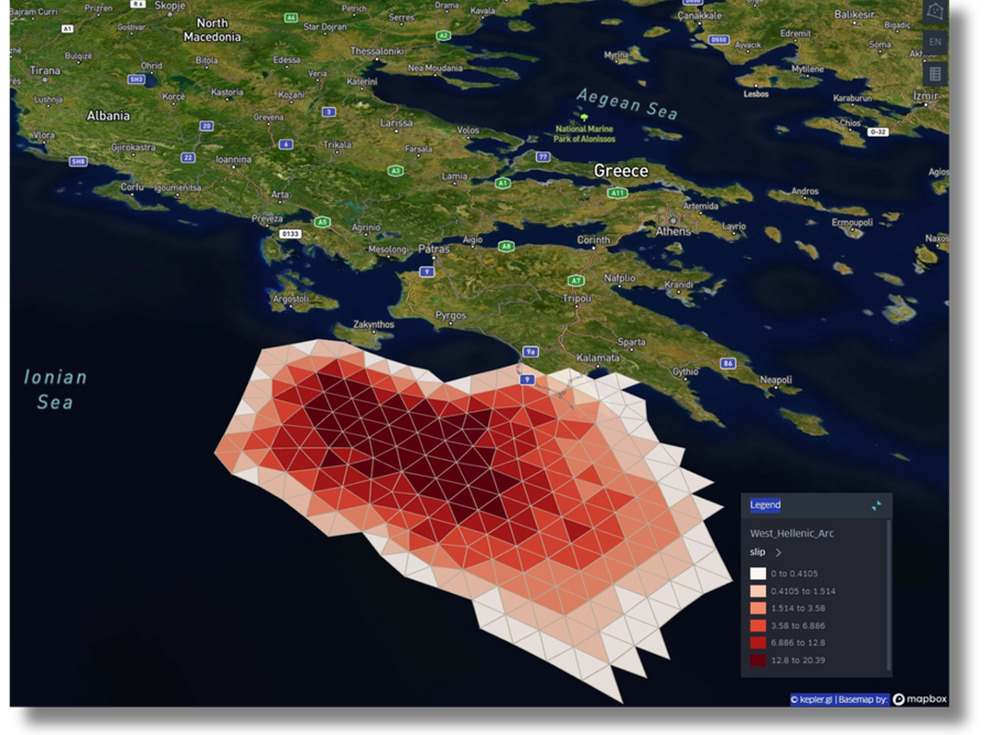 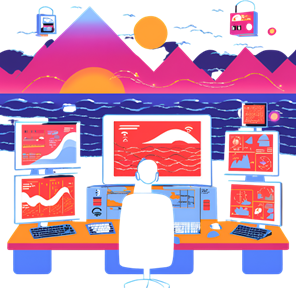 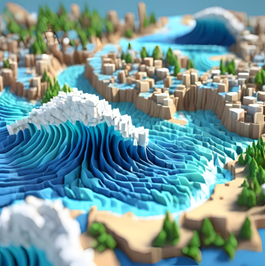 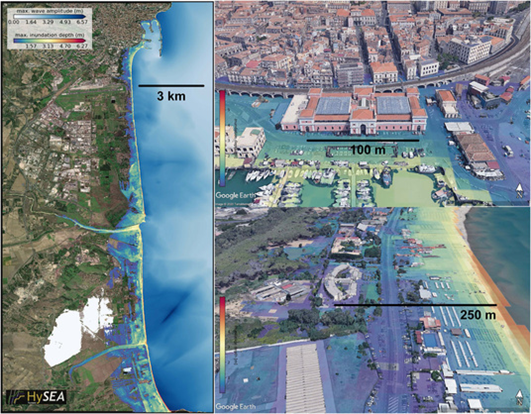 Probabilistic inundation hazard
Slip distribution (ANTI-FASc)
Tsunami Data & Experimental Facilities
Tsunami Hazard & Risk Analysis
(Gibbons et al., 2020,
Front. Earth Sci.al.)
Global tsunami model – a global group of scientists working collectively on tsunami hazard and risk analysis
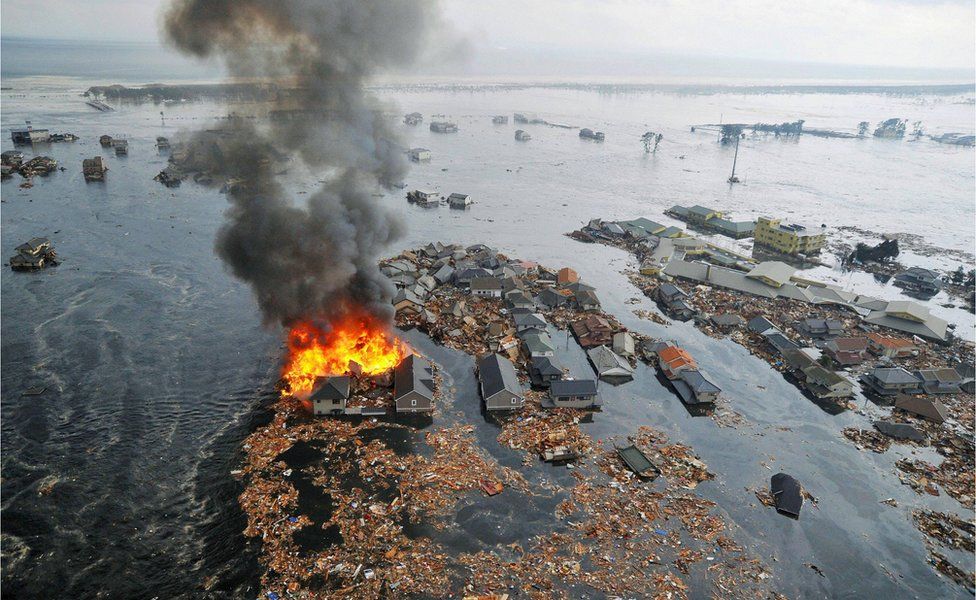 Saving lives, reducing losses, and enhancing resilience

Advancement of tsunami science, provision of expert information, promoting dialog about tsunami hazard and risk
Vision
Background
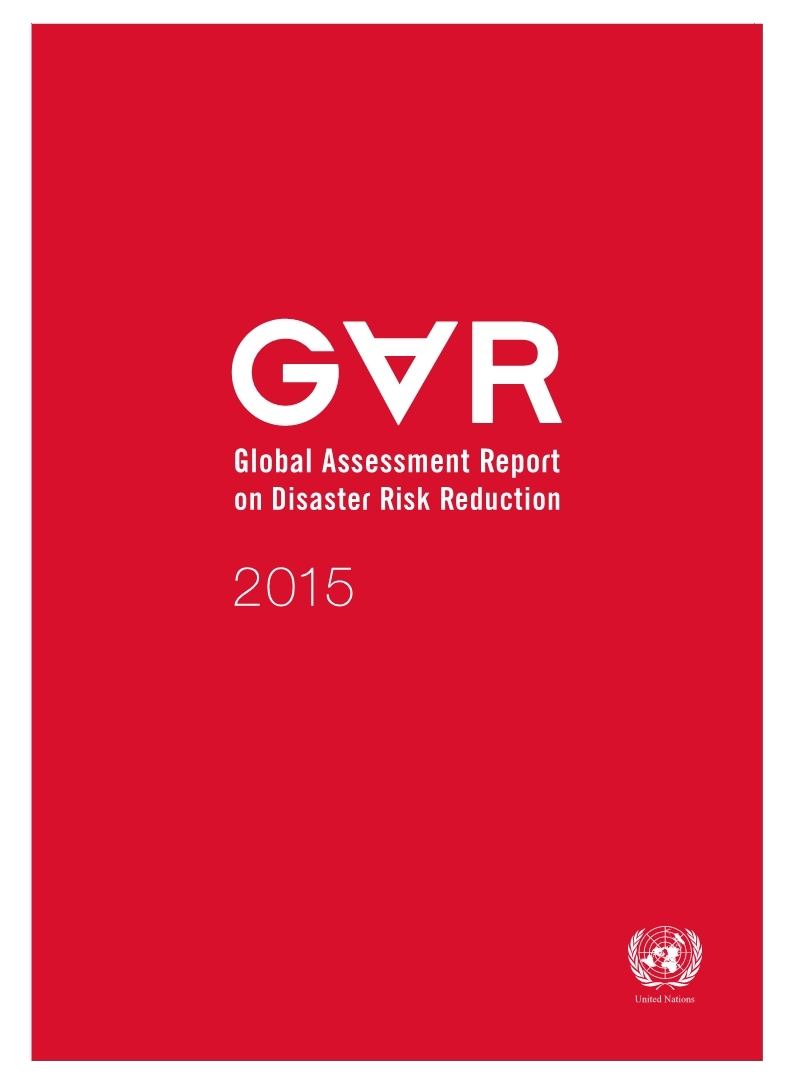 Previous Multi-institutional work on hazard and risk for UNISDR/UNDRR

Need for a collective effort for improved understanding of 
global tsunami hazard and risk

Need for a competence center for tsunami hazard and risk assessment
Community building
Promoting scientific services, products, and standards
Outreach, collaboration and communication
Training
Overarching Missions Areas
KYODO / REUTERS
KYODO / REUTERS
GTM evolution
PTHA community paper
EPOS TCS
AGITHAR ends →
CIG starts
GAP papers on tsunami risk
First vision statement
EPOS TCS initiation
GTM eV as formal entity
AGITHAR startup
GAR15
Proposition of GTM
LoI 
collection
starts
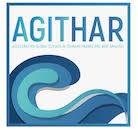 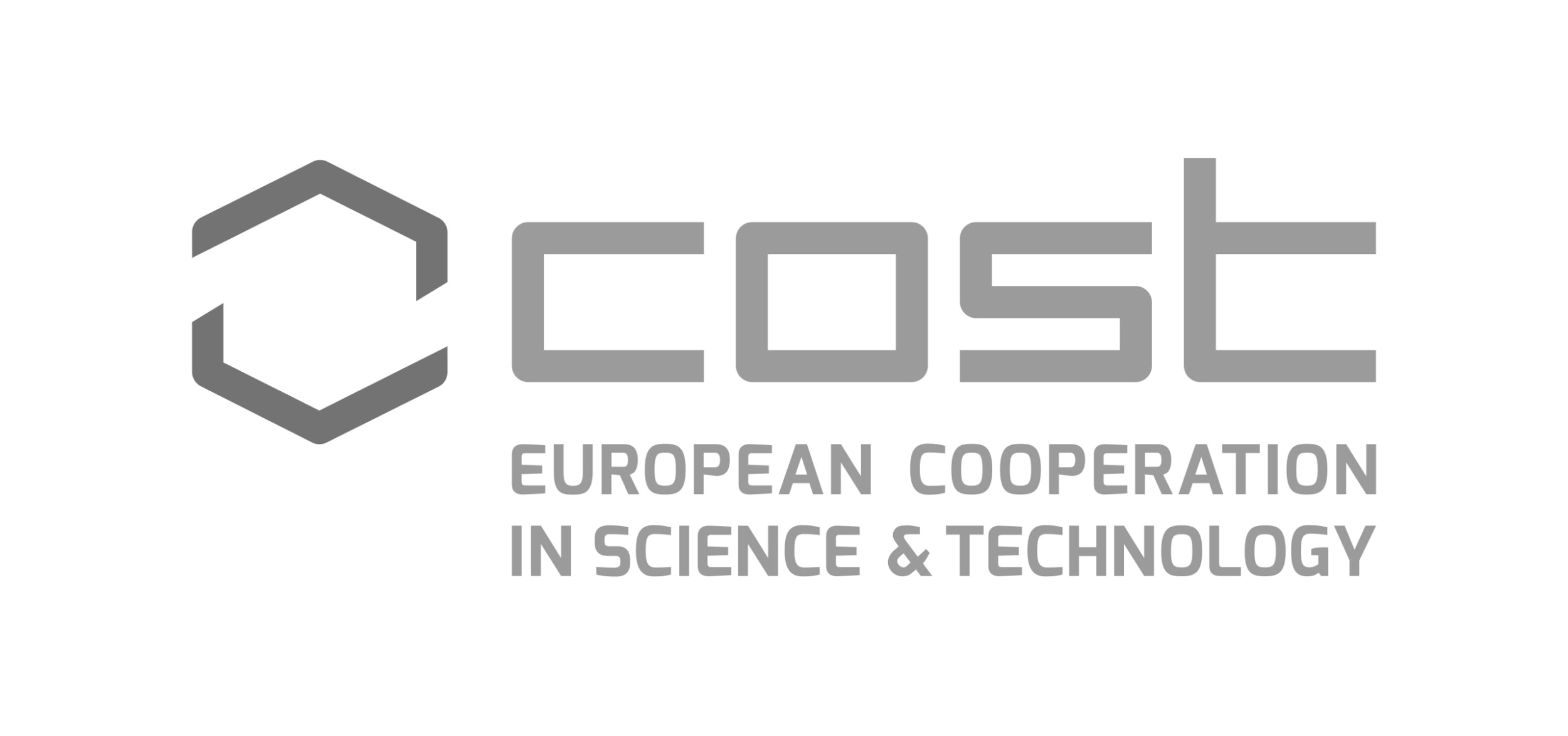 2015
2016
2017
2018
2023
2019
2021
2020
2022
2024
2025
Interdisciplinary EU projects provides advanced hazard and risk products
Many community meetings
(EGU, AGU, WB, UNDRR…)
Tsumaps, GTM Global hazard map
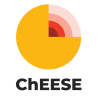 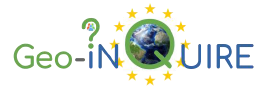 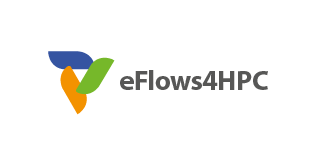 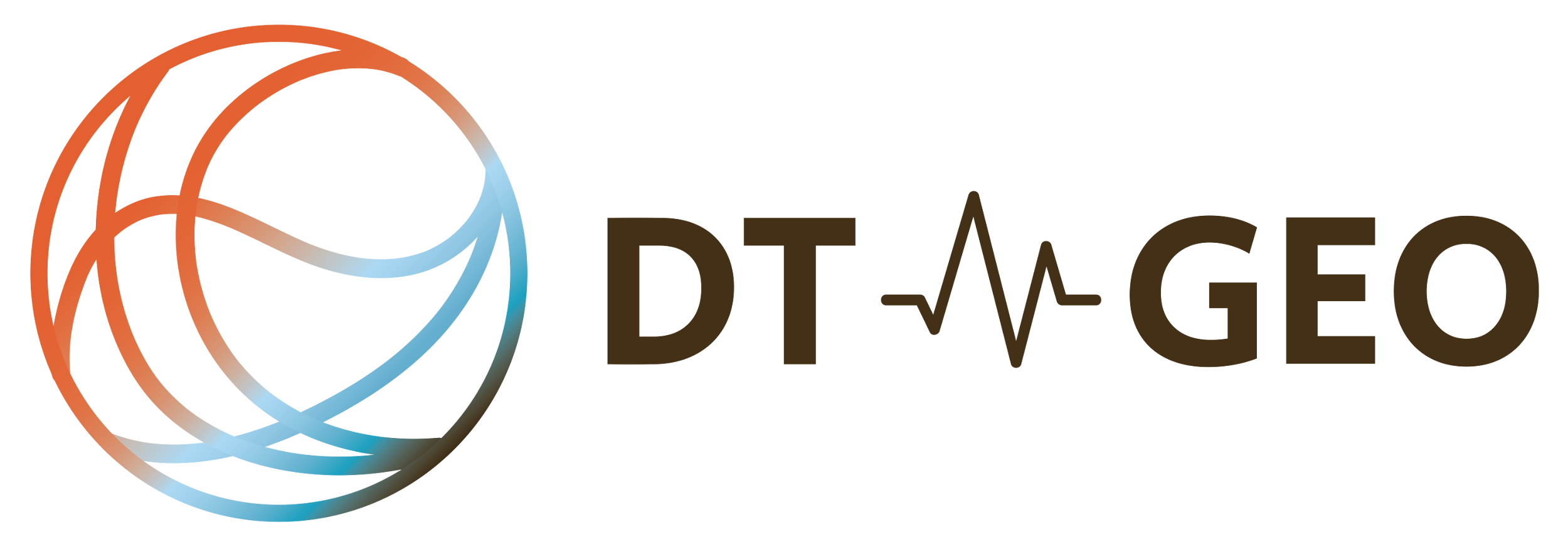 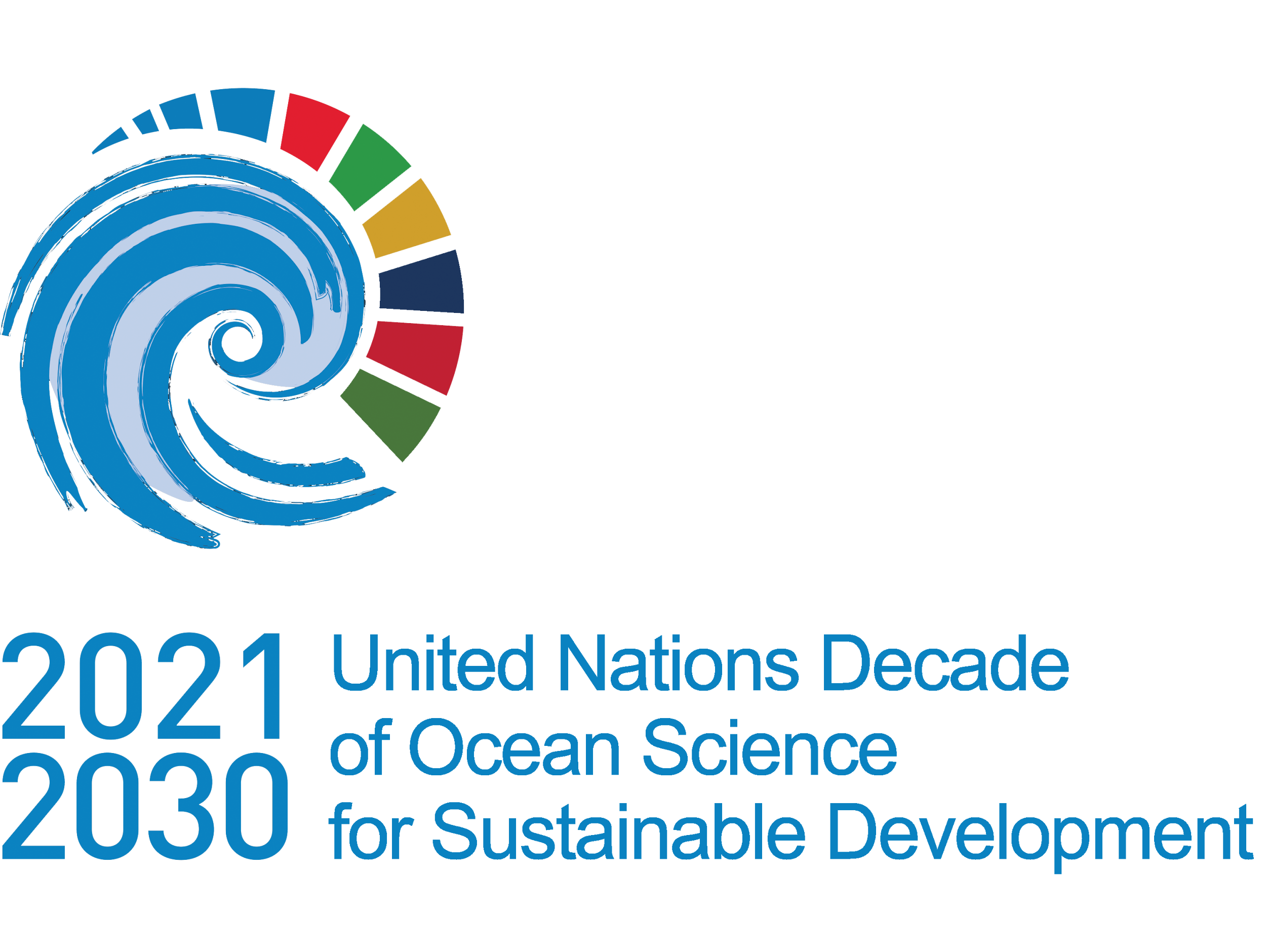 GTM’s new legal entity - 
GTM Association
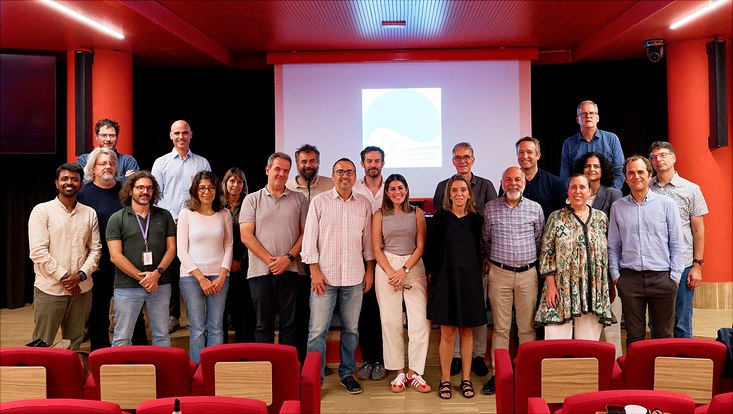 GTM inauguration meeting at INGV in Rome September 2024
Global Tsunami Model Association – first organization formally representing GTM - formally founded 29.9.2024 in Rome
Further rounds of registration before the organization will be effective
GTM will invite institutions and researchers working within tsunami hazard and risk analysis and related fields as members
Our network AGITHAR endorsed by the UN Decade of Ocean Science through UNESCO IOC
GTM will several meetings during EGU General Assembly in Vienna April 2025 30.4.2025
Work meetings (Splinter meeting)
Open Town Hall Meeting 30.4.2025 19.00-20.00
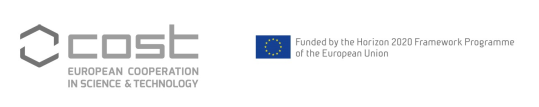 The GTM – a global network
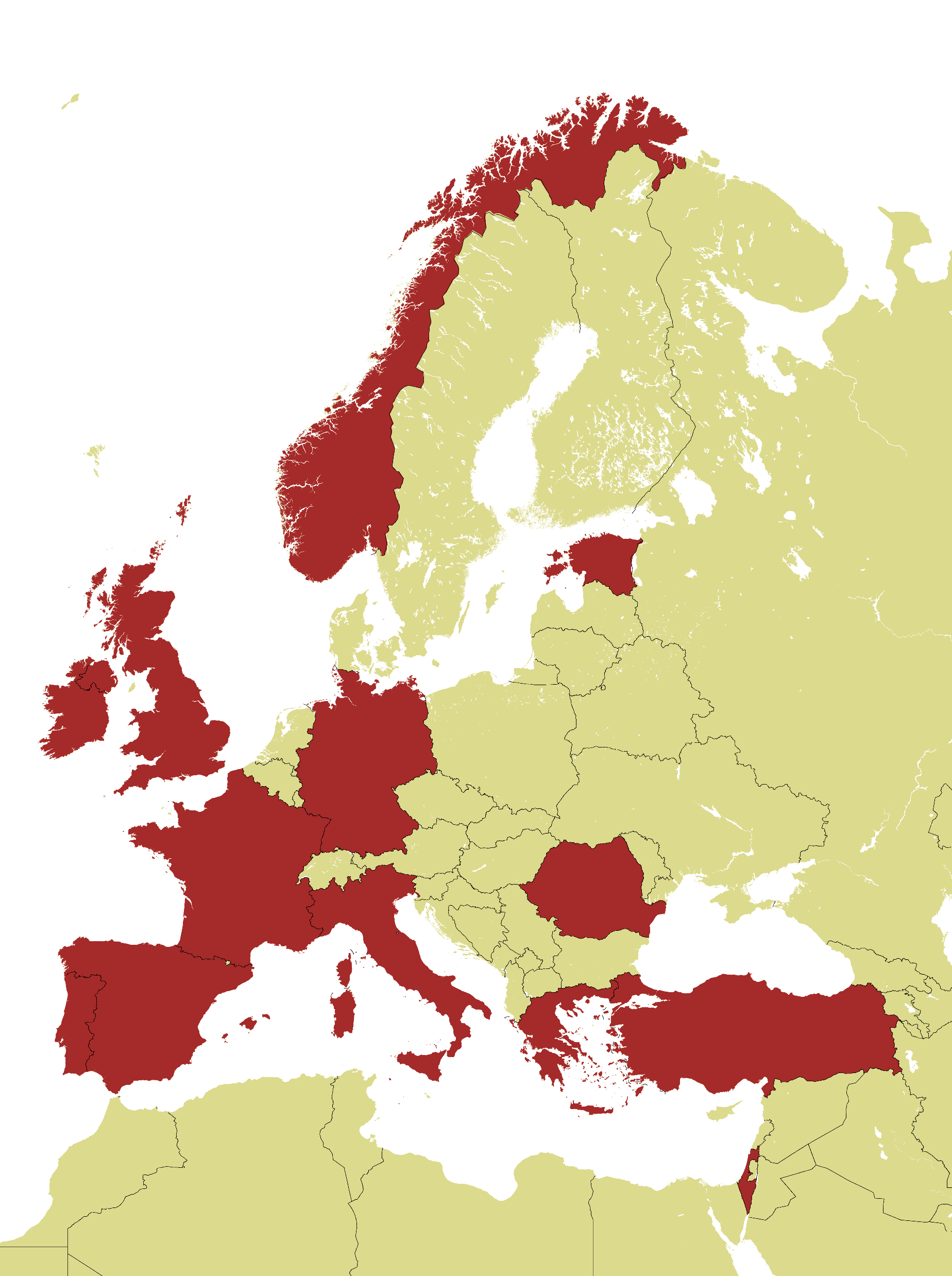 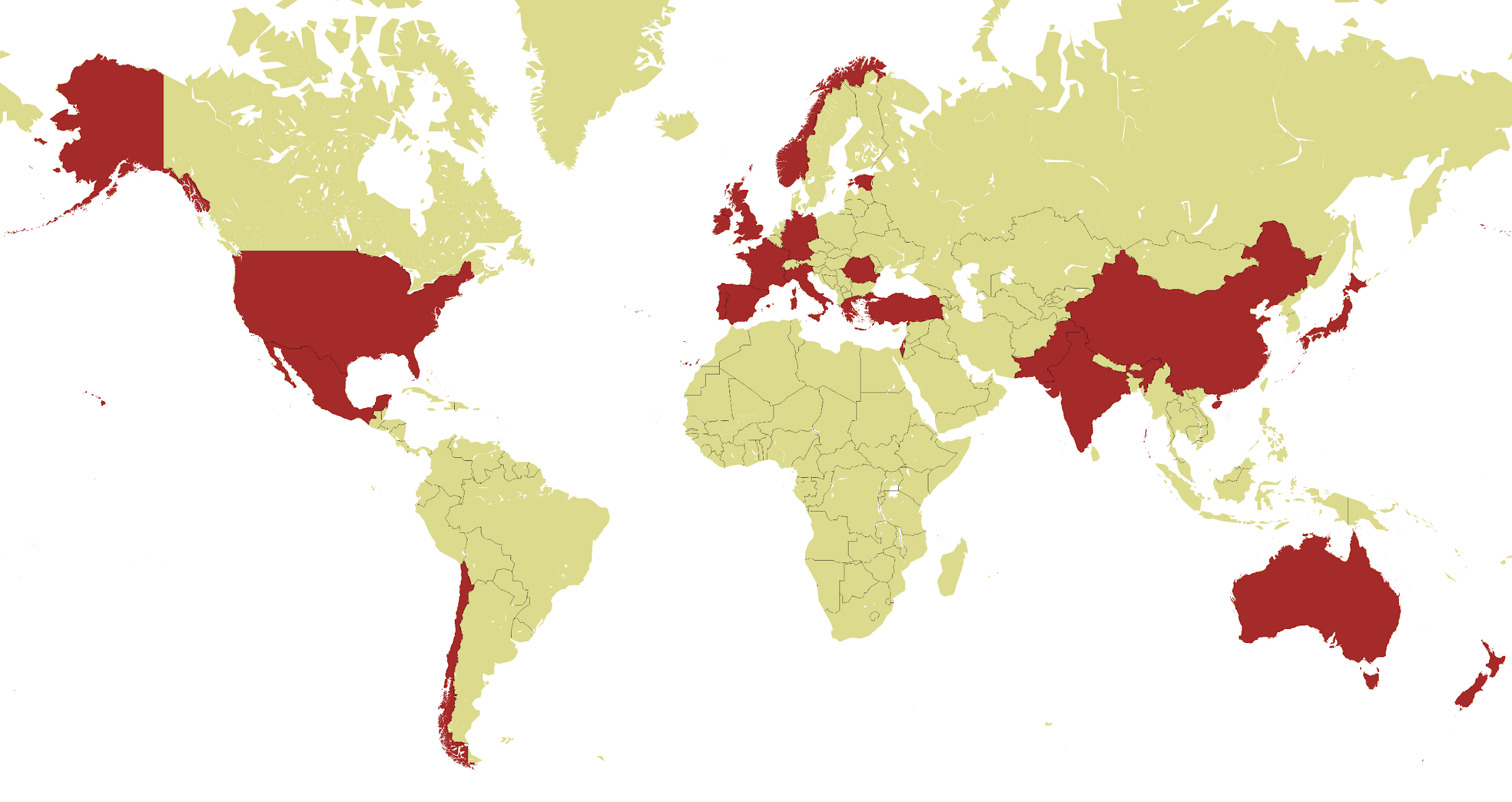 Countries with Letter of Interest subscribers
[Speaker Notes: Today, in 2024, the network still consists of a large number of partner institutions worldwide..]
GTM Products
Providing the highest quality and most cost-effective tailored tsunami hazard analyses from global to local scale
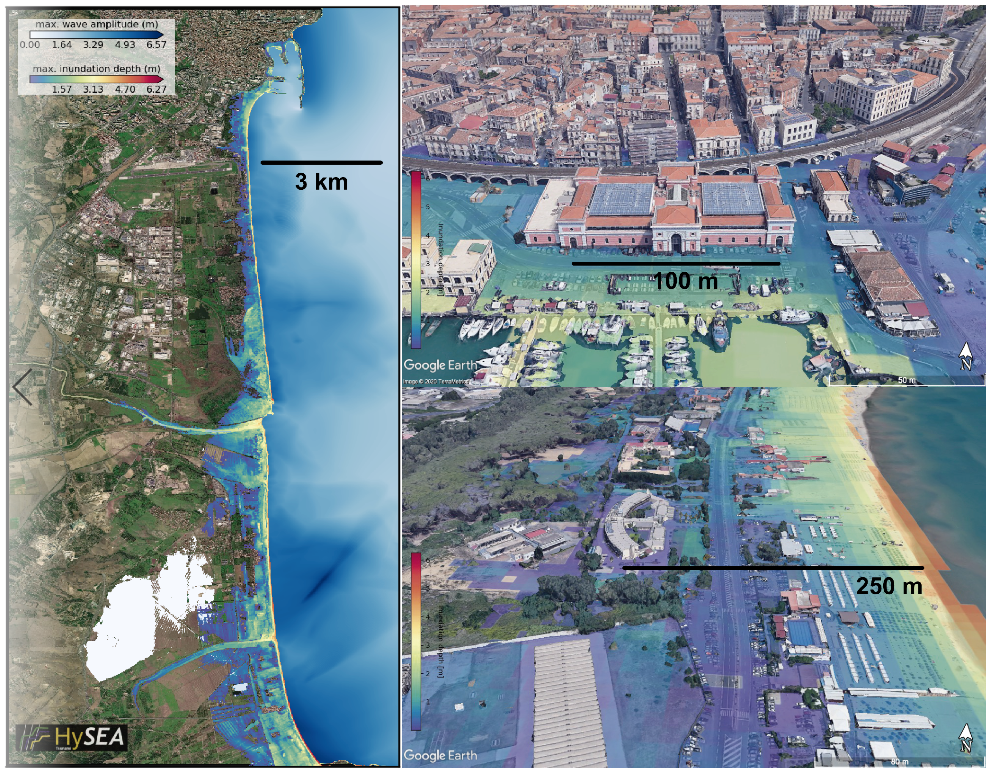 Local inundation 
map
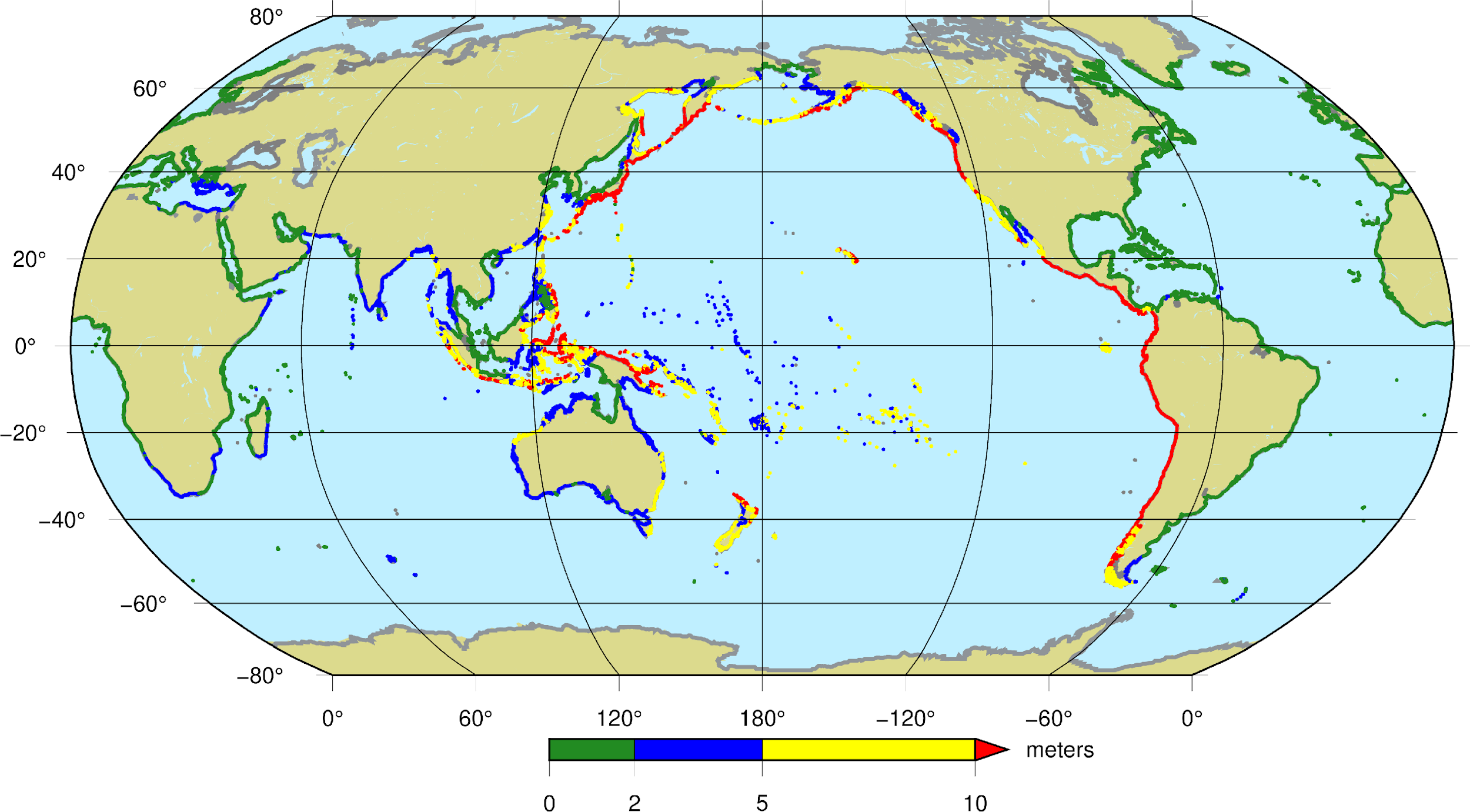 Global Hazard map
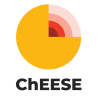 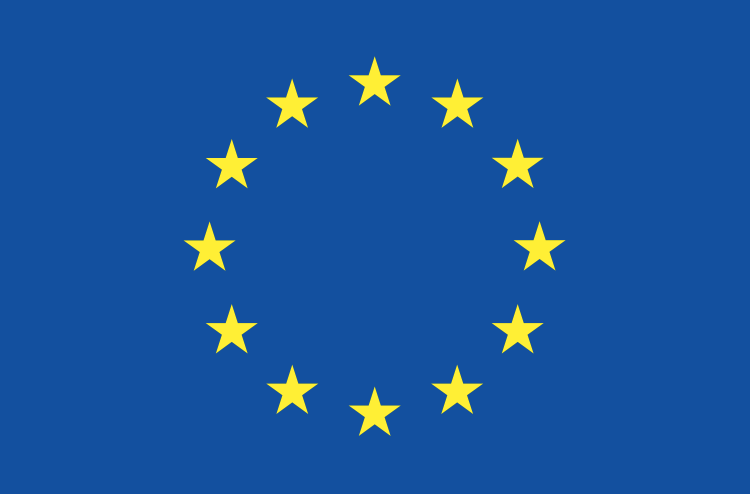 [Speaker Notes: First global hazard map 2018, based on the GAR15 report: New aspects concerns uncertainty in the inundation heights. Community effort with improved source characteristics.
We are presently in the process of providing a next generation global map that will be available in the near future, and that will be updatable and usable also as a driver for local hazard and risk studies.
The local hazard map is from Catania]
GTM supporting local decision making
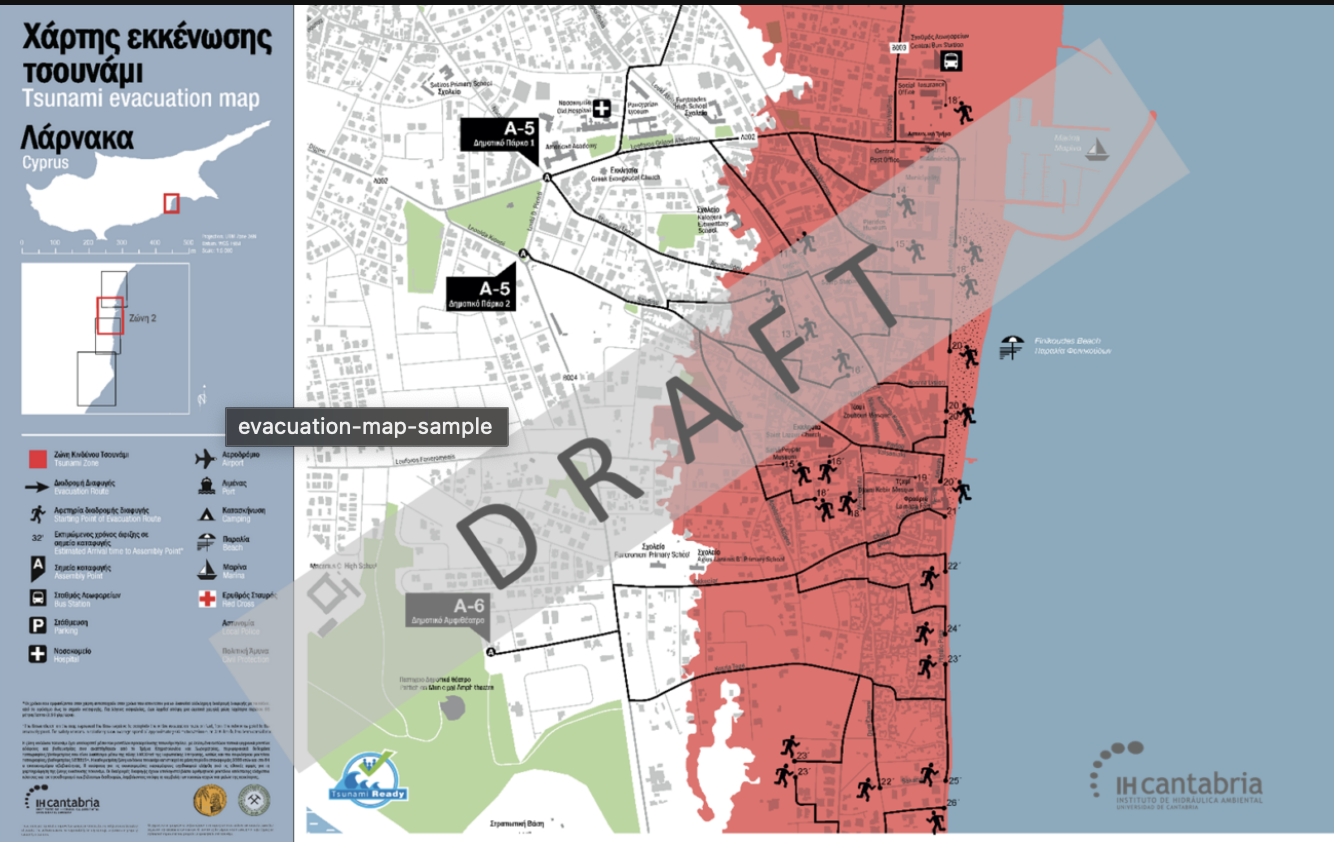 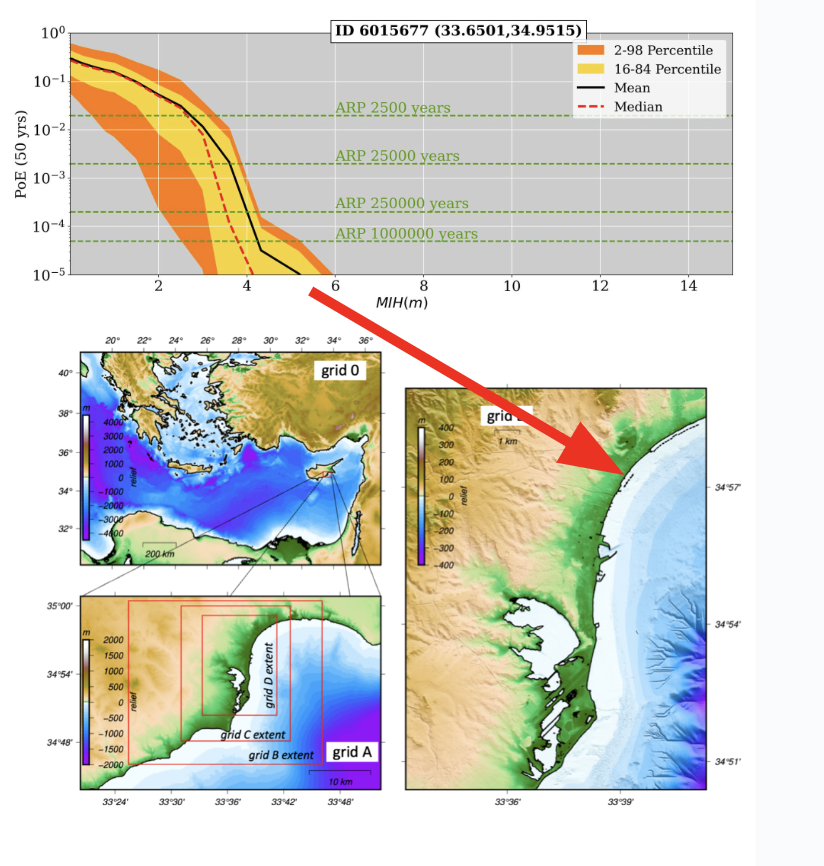 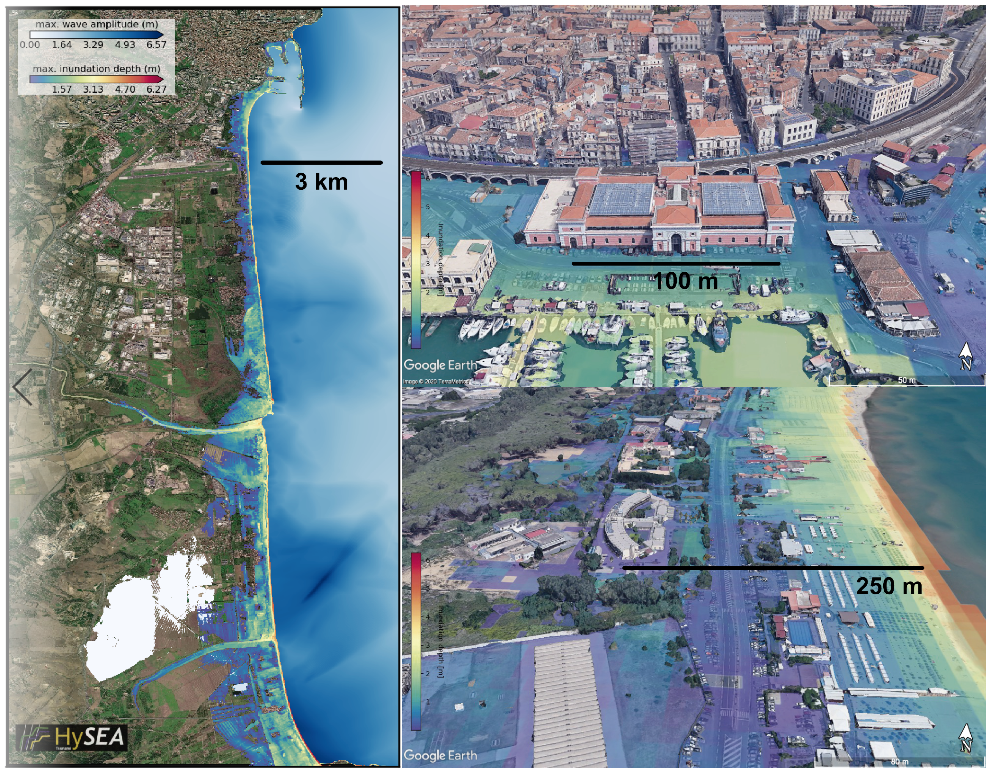 Gibbons et al. (2020)
Frontiers earth science
Science informed decision making, planning, and capacity building 
Our models are adaptable for local tsunami risk reduction
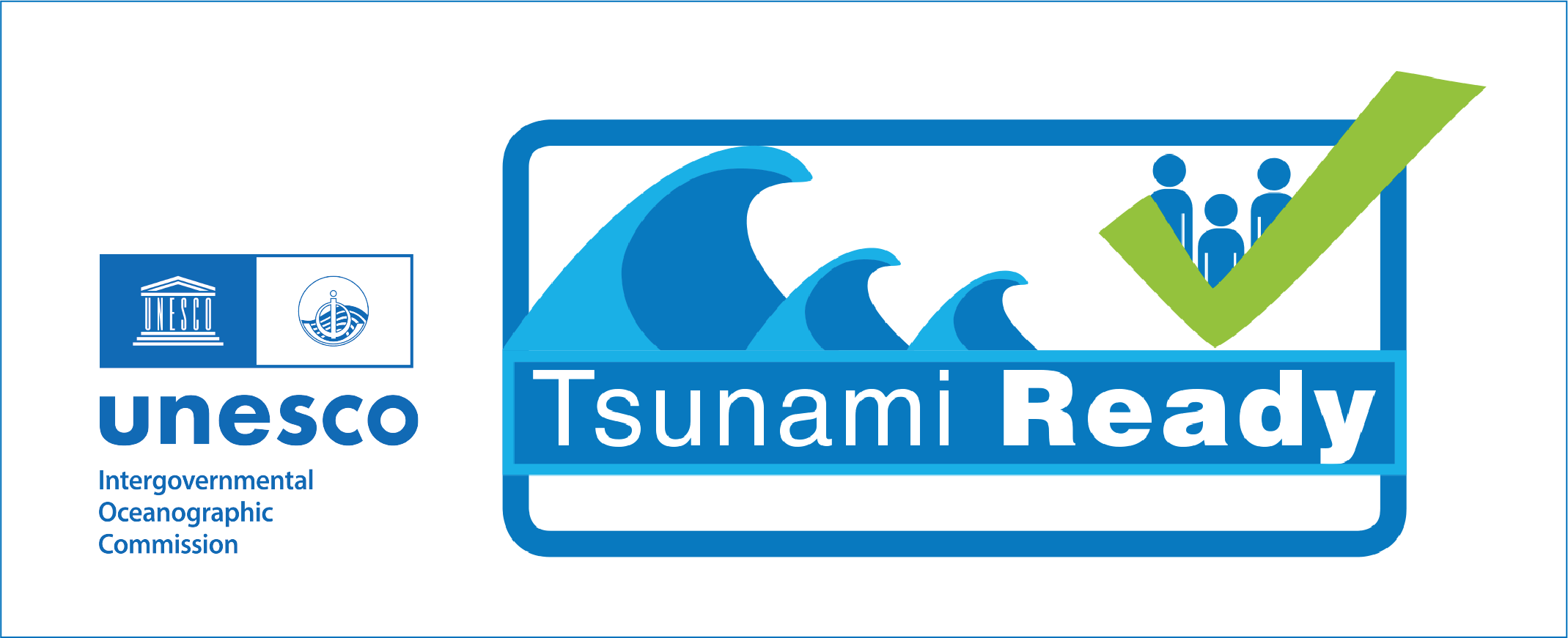 [Speaker Notes: We can take science-based hazard information from regional and global models and provide local hazard information at high resolution. Furthermore, we have expertise to convey this into information useable for end users, such as evacuation maps, integration with vulnerability curves etc.]
GTM interface with EPOS and potential benefits
GTM service provision strategy -  liaise with EPOS and Tsunami TCS for providing services and DDSS standards for its provision
Tsunami TCS - provision of a series of tsunami services made available publicly
https://tsunamidata.org/
Benefit for EPOS
Possible new users and services from overseas
Numerical model oriented community - can broaden types of services
Several products (e.g. hazard) tailored for end users
Further development of the ‘societal dimension’, i.e., risk products
Thank you for your attention!